宣教关怀
慈爱的天父，许多难民流离失所，求祢指示他们当走的路。戴美林宣教士服侍难民，管理女庇护所。有时她需要严历维持秩序，有时需要温柔，带领女难民认识祢是慈爱的神，有时需要智慧勇气处理突发事件。祷告她因依靠祢而越来越老练。目前她要关心一对母女-Angela和受伤病重的母亲。愿主带领她们渡过难关，医治她们的身体和心灵，将圣灵的力量，属天的平安和喜乐充满她们。奉主基督名求，阿们。
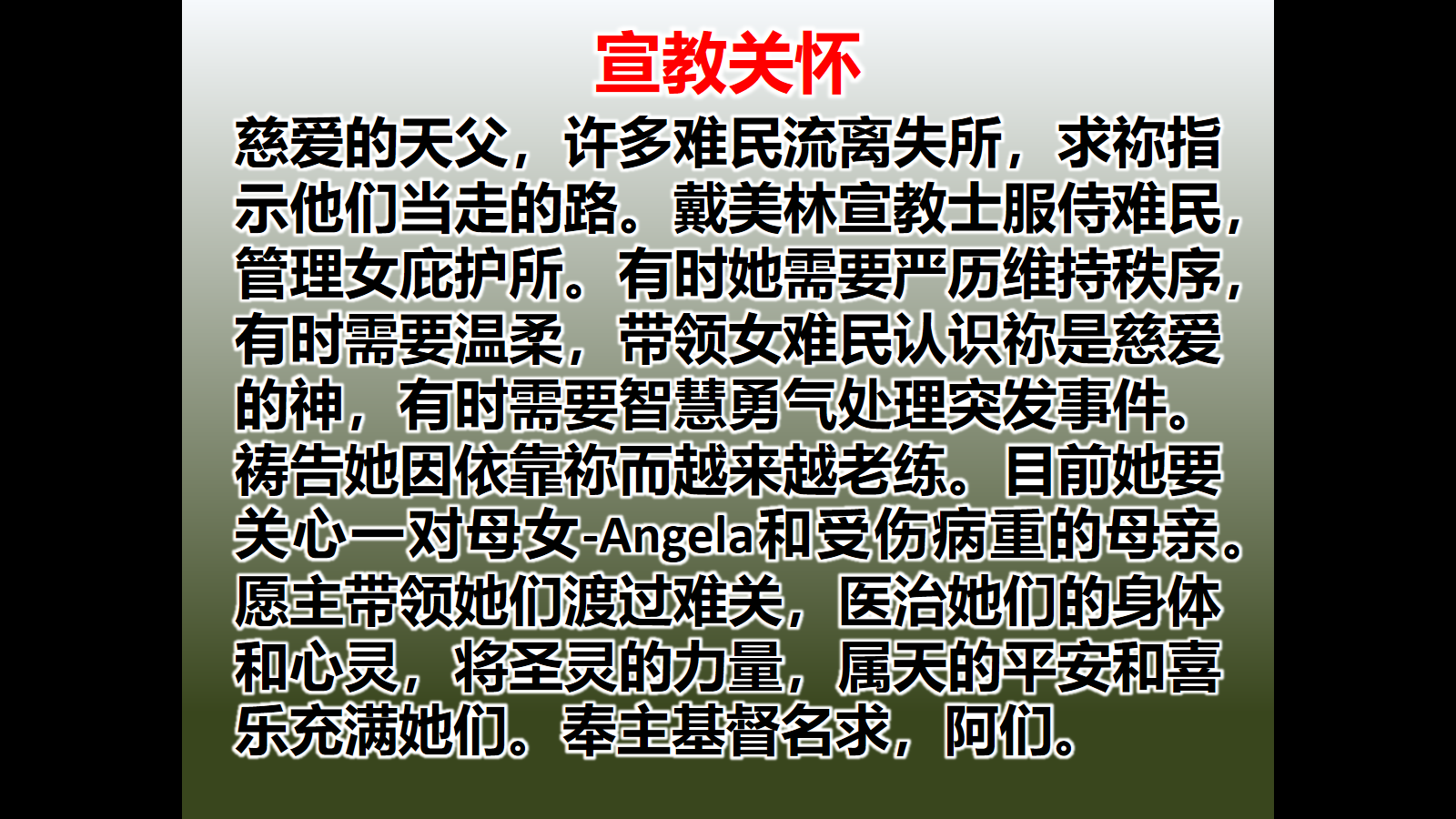